Игровое и спортивное оборудование на детских площадках
Группа раннего возраста «Одуванчик»
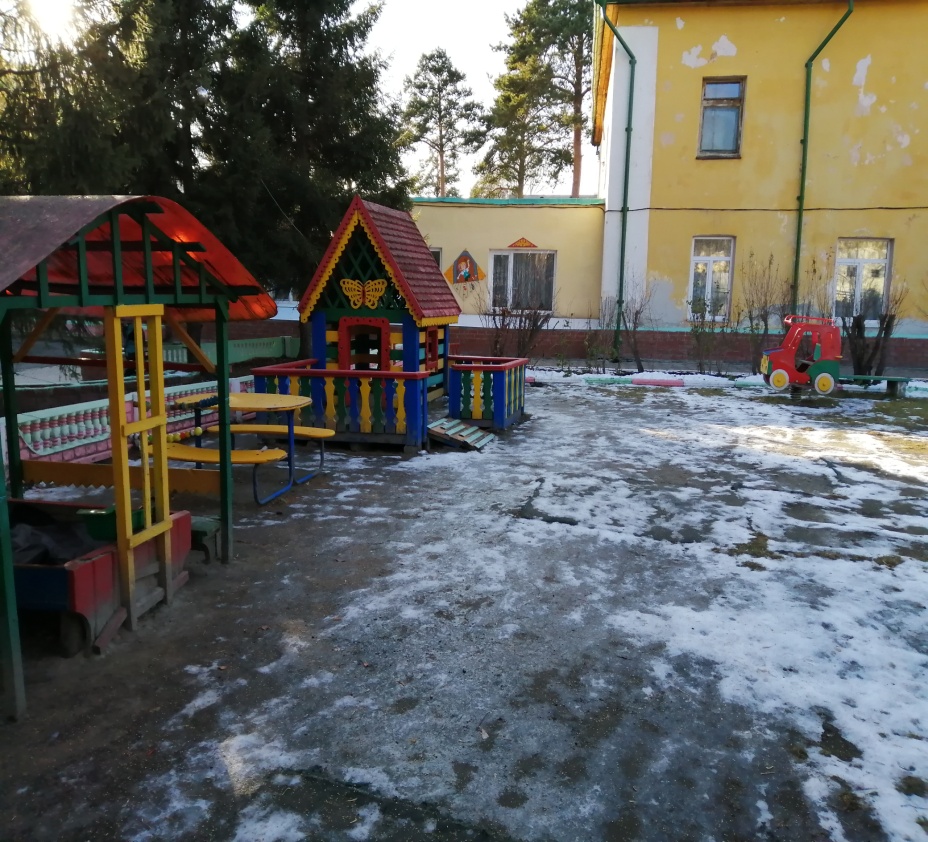 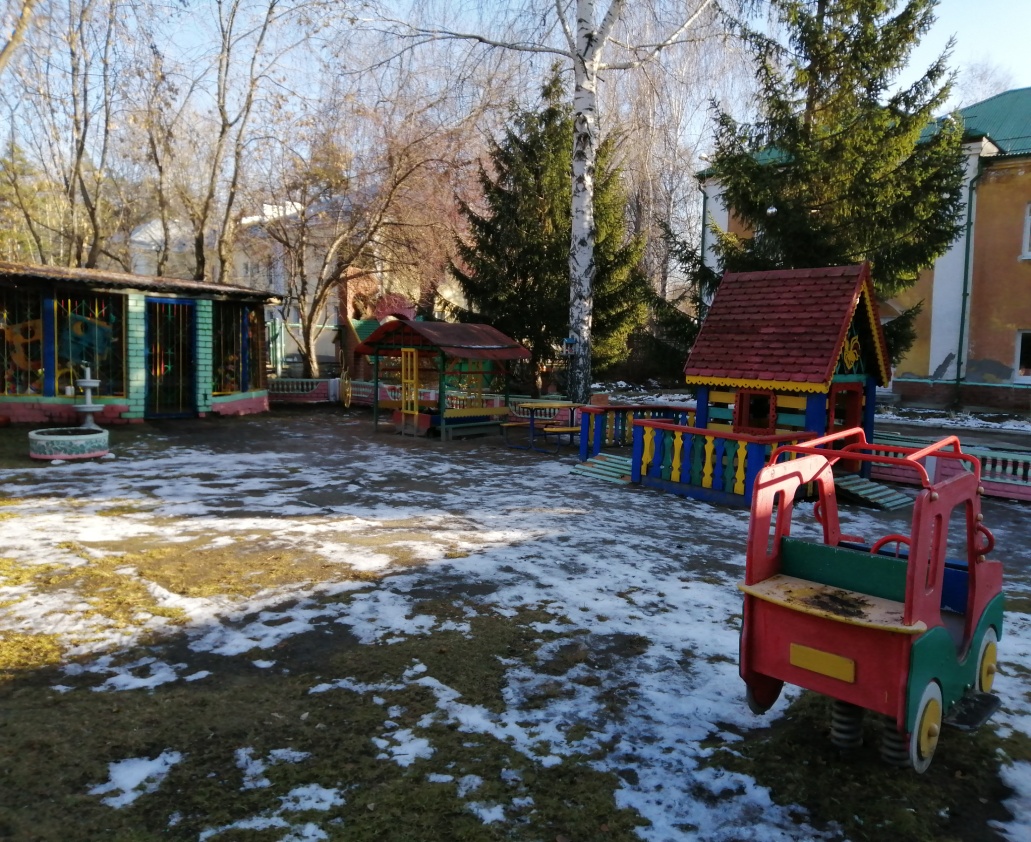 Младшая группа «Березка»
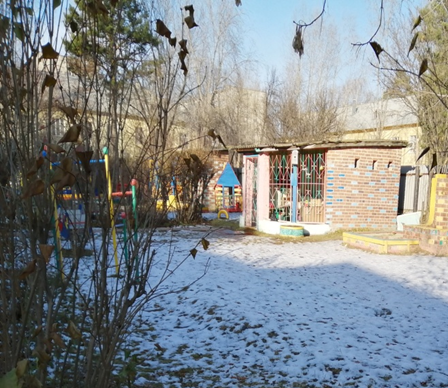 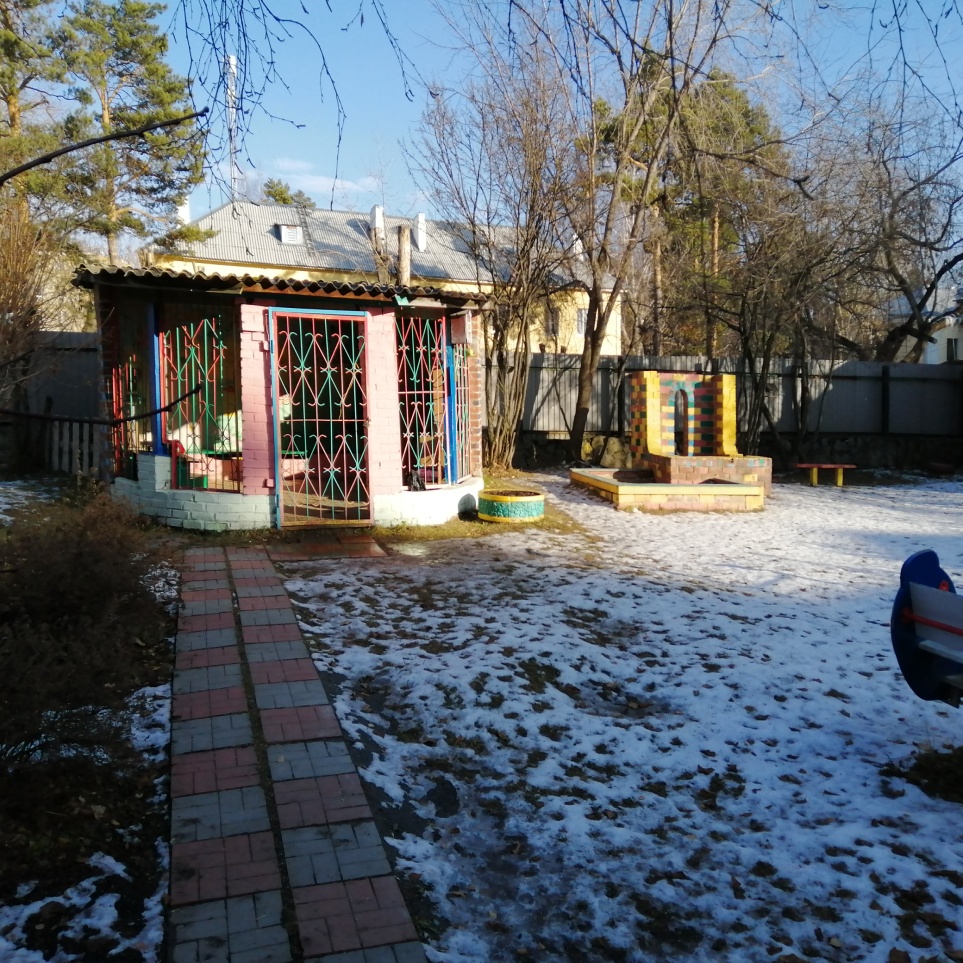 Младшая группа «Ромашка»
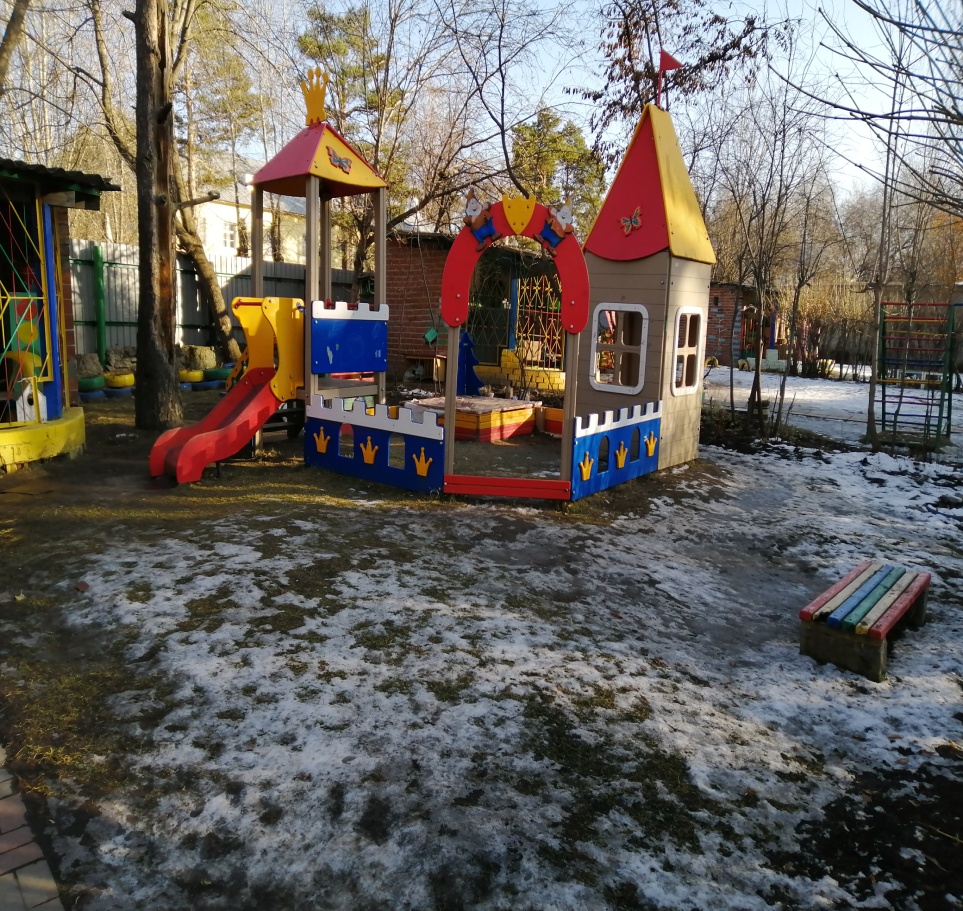 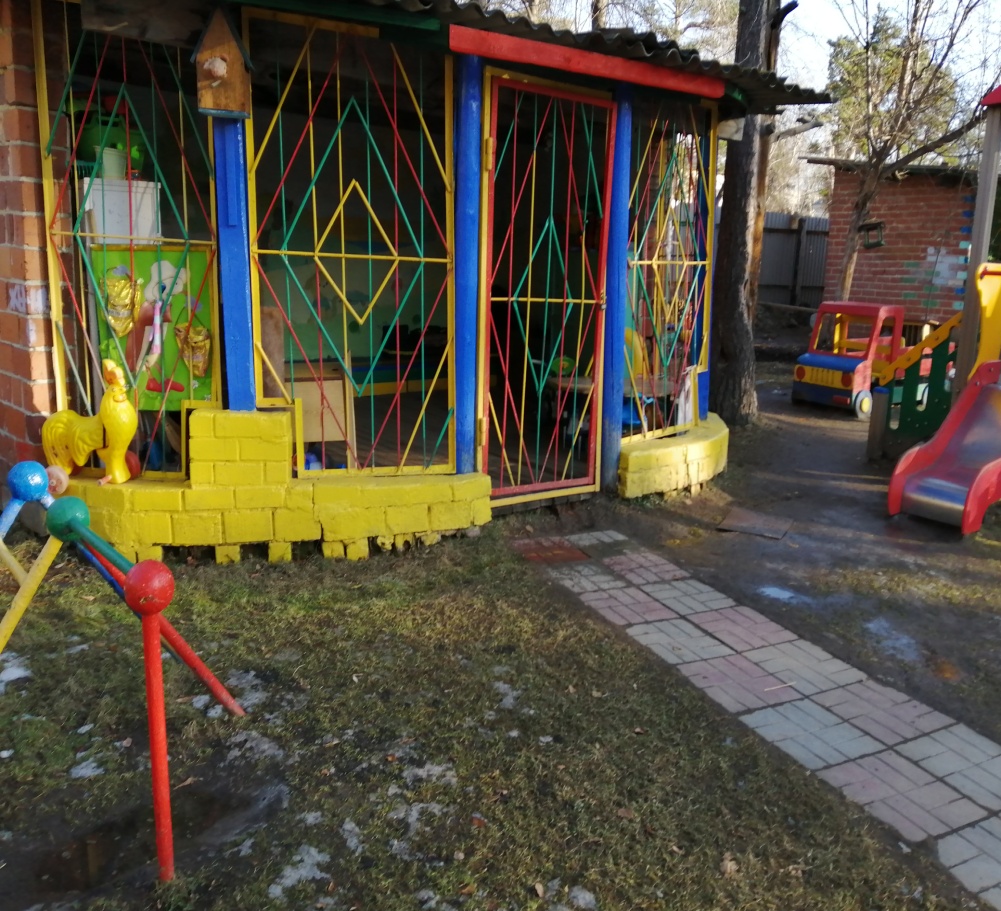 Средняя группа «Незабудка»
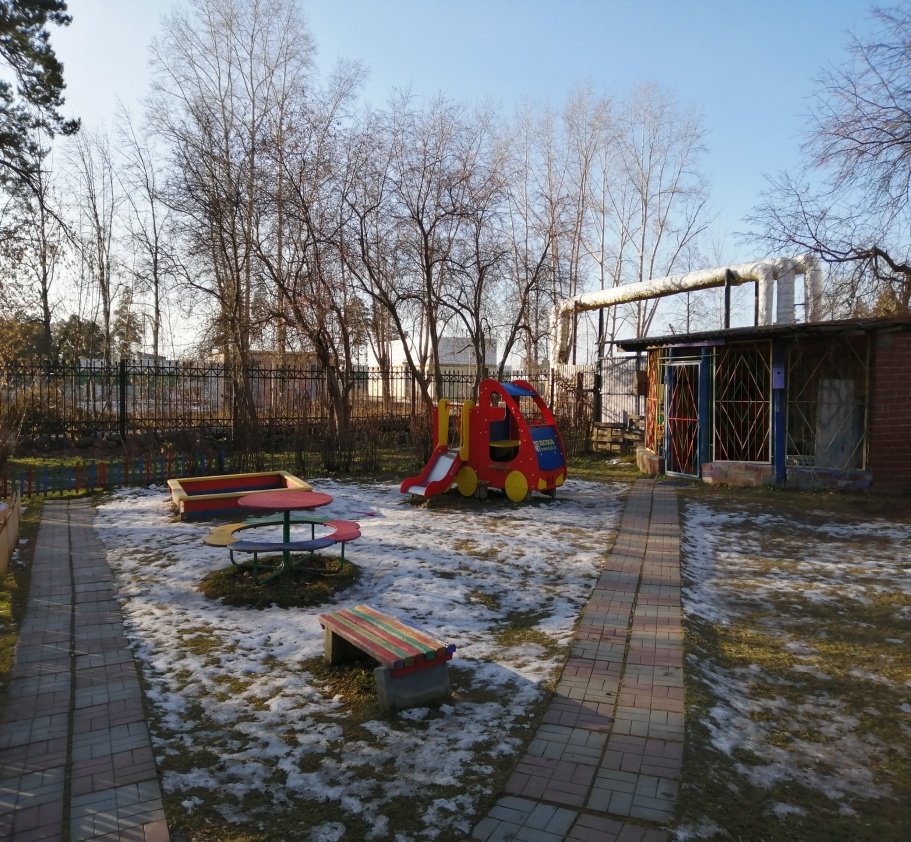 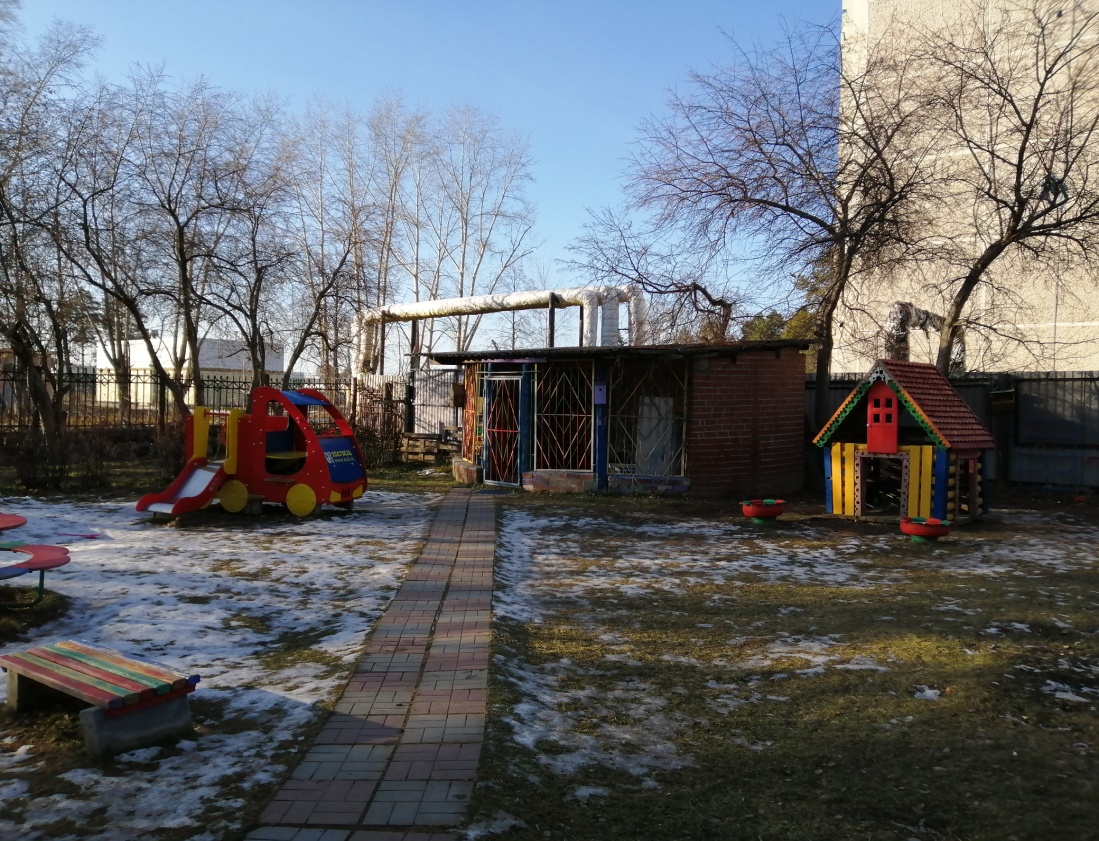 Старшая группа «Рябинка»
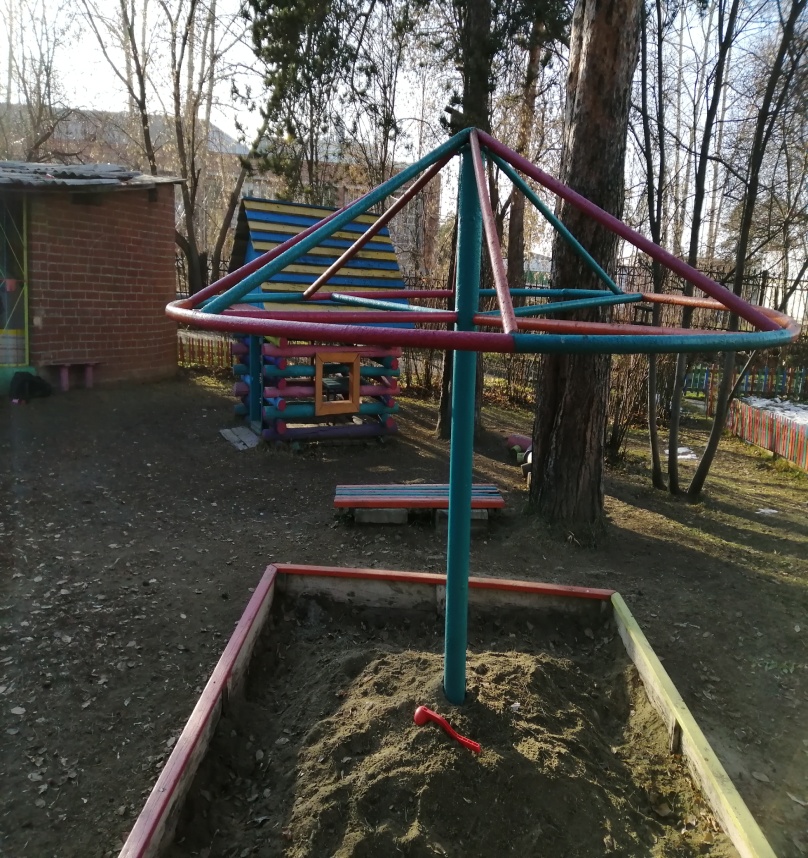 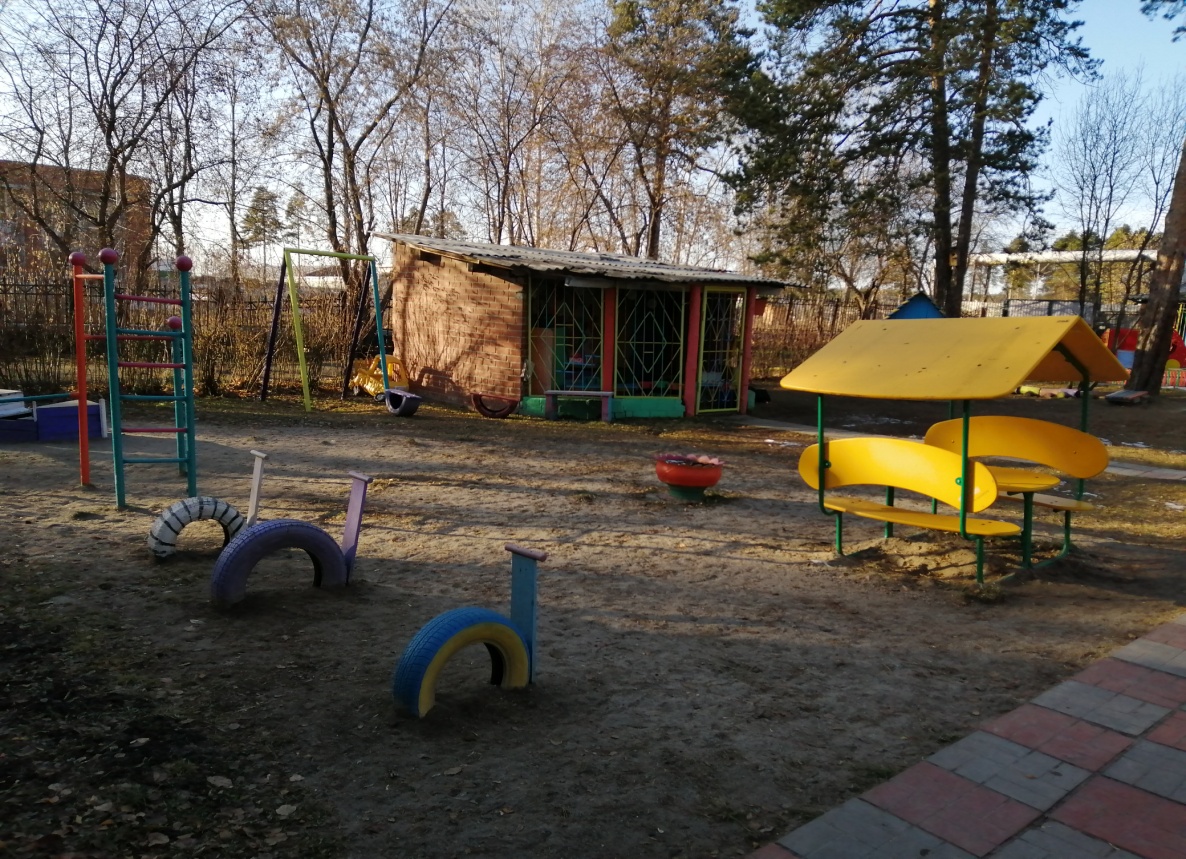 Старшая группа «Василек»
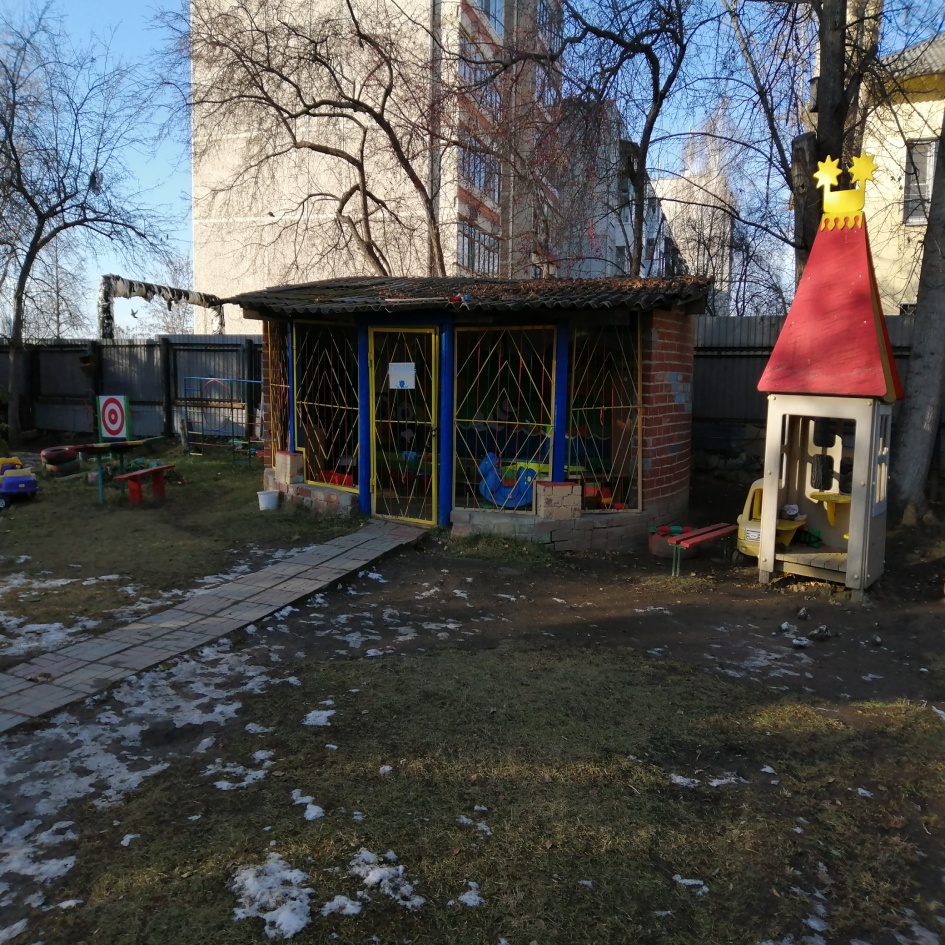 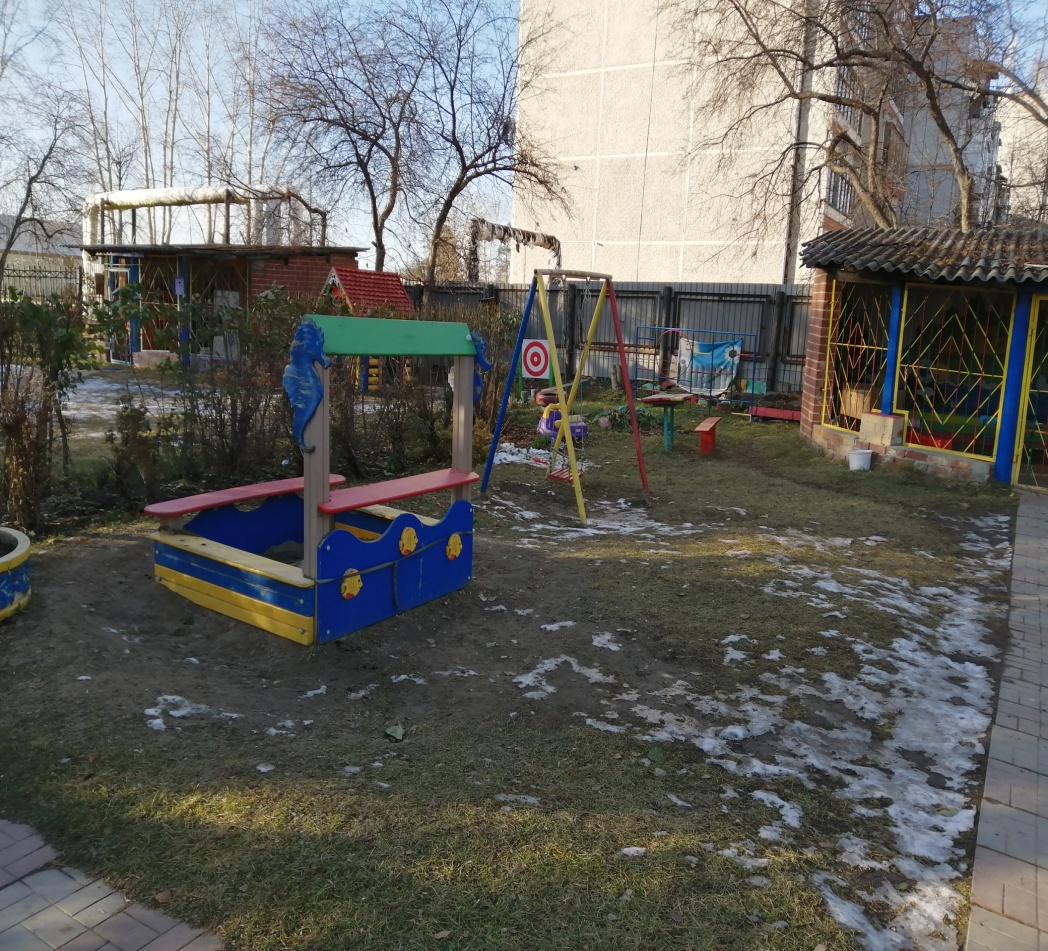 Подготовительная группа «Елочка»
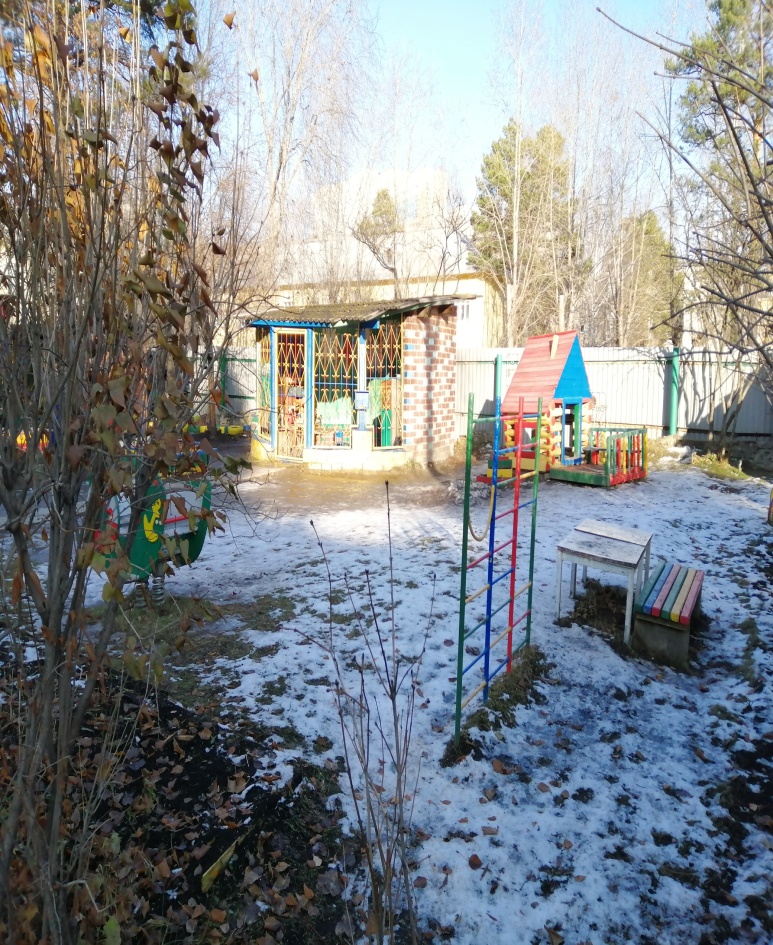 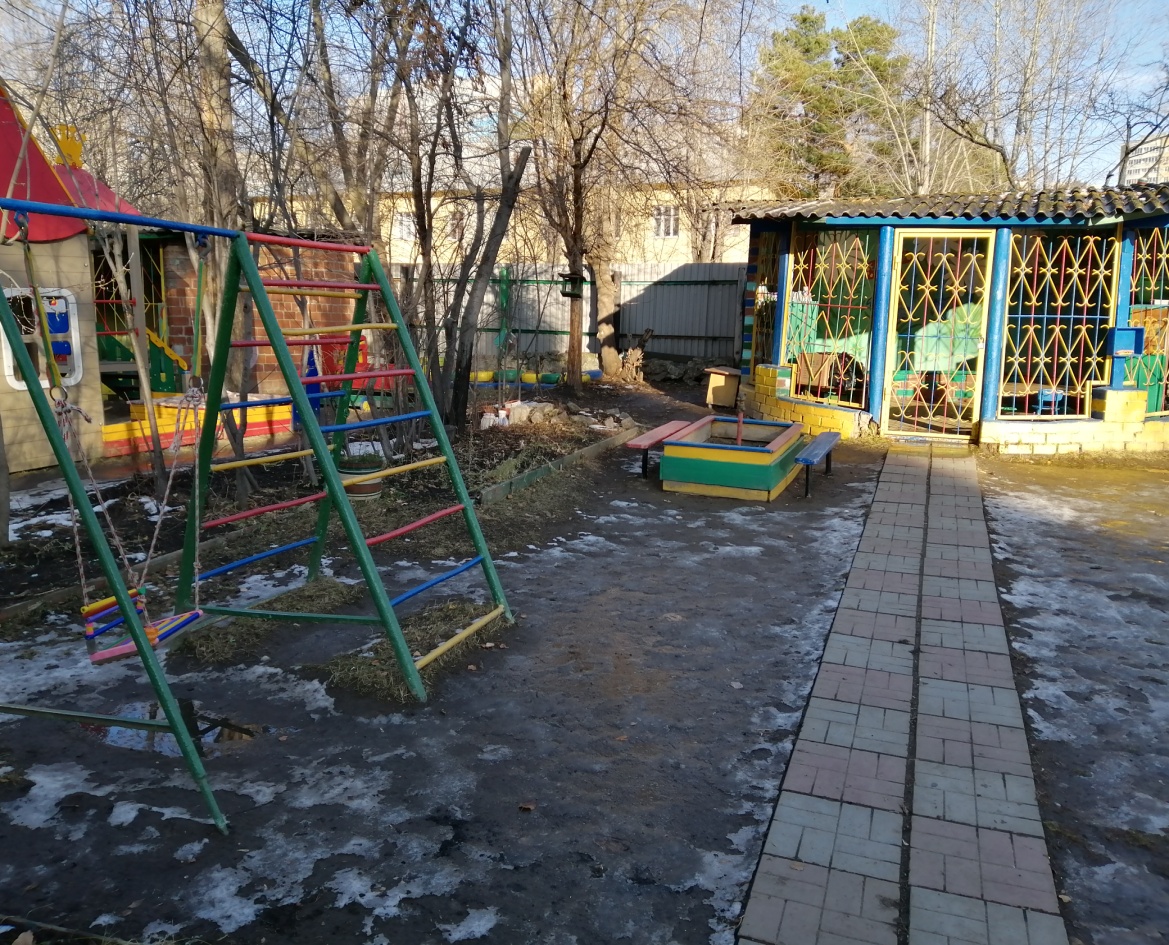 Подготовительная группа «Колокольчик»
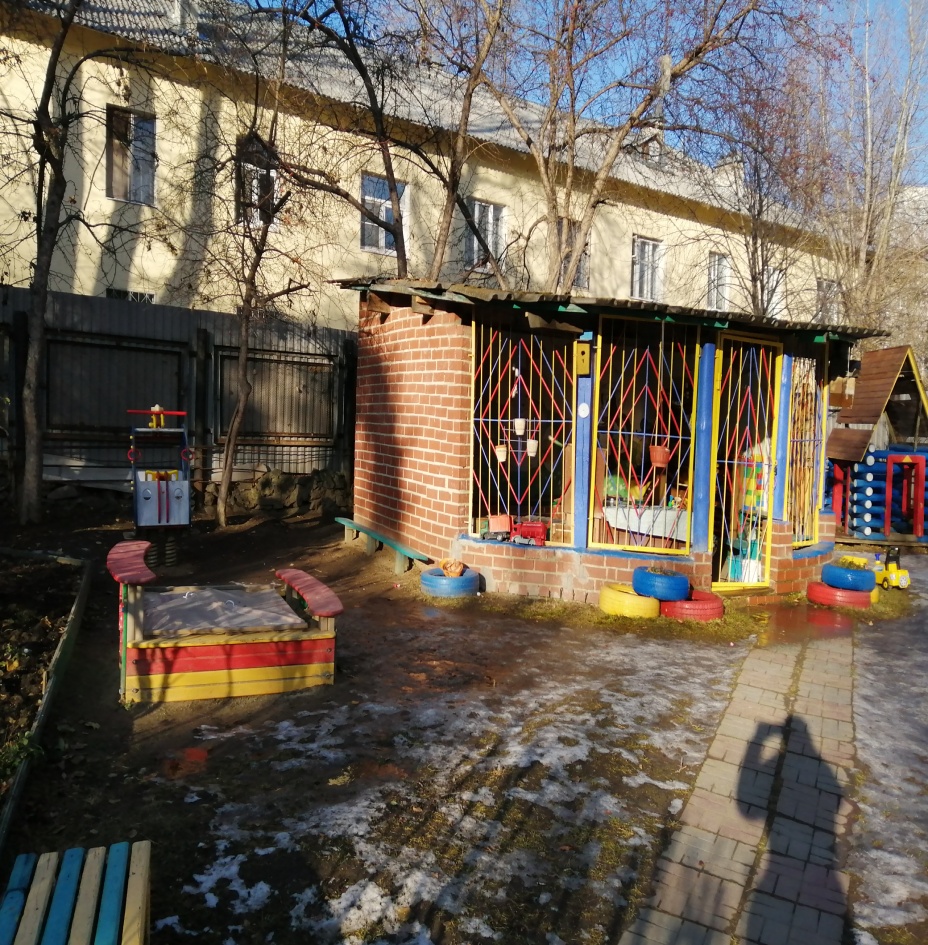 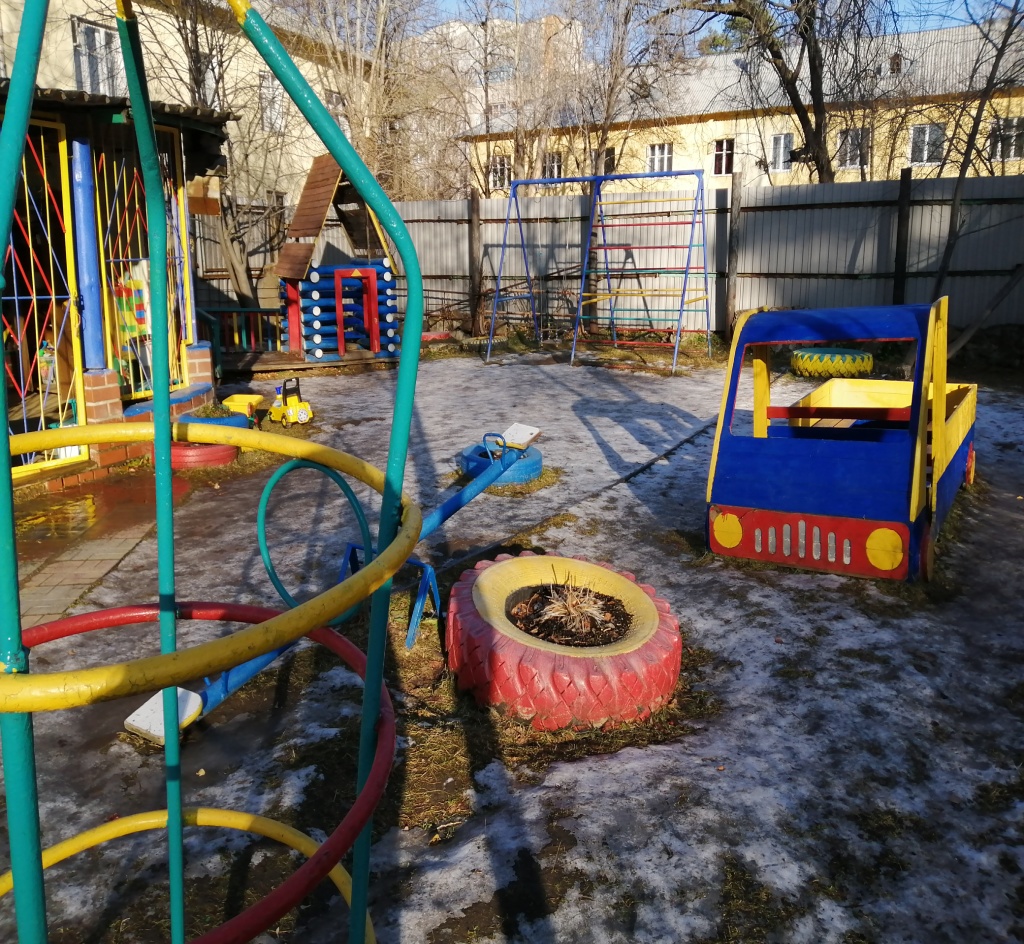 Спортивная площадка
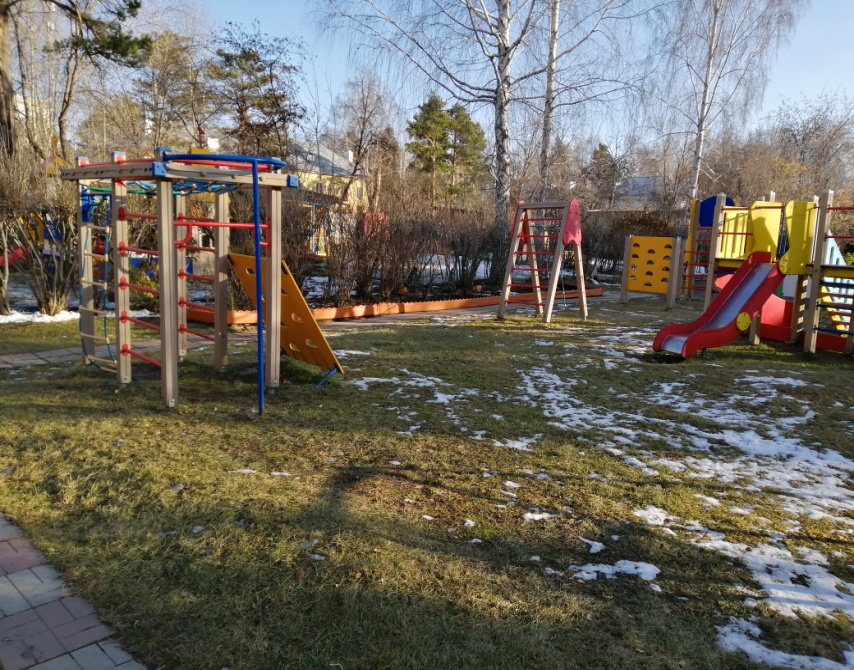 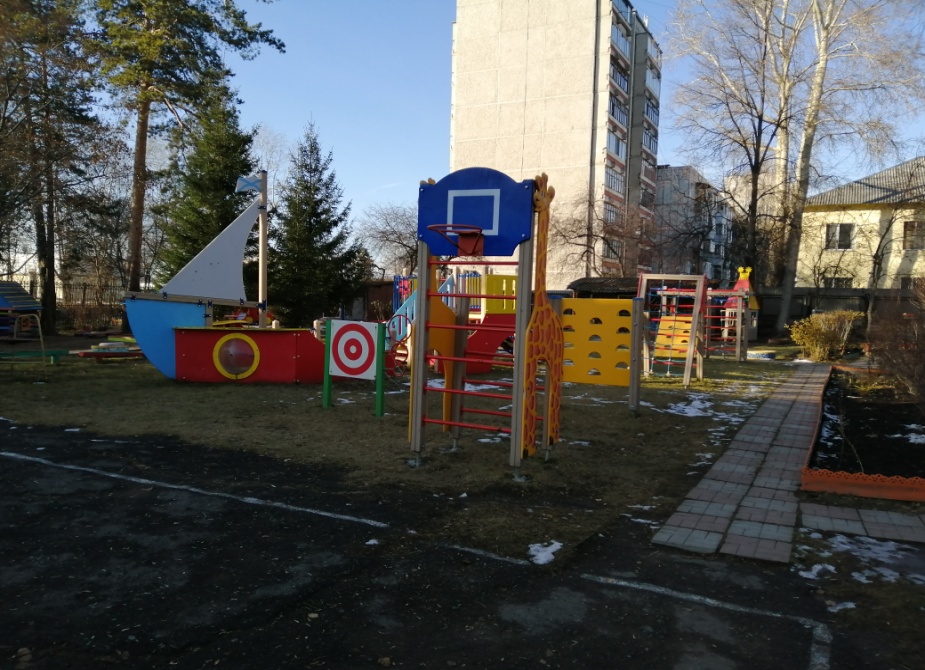 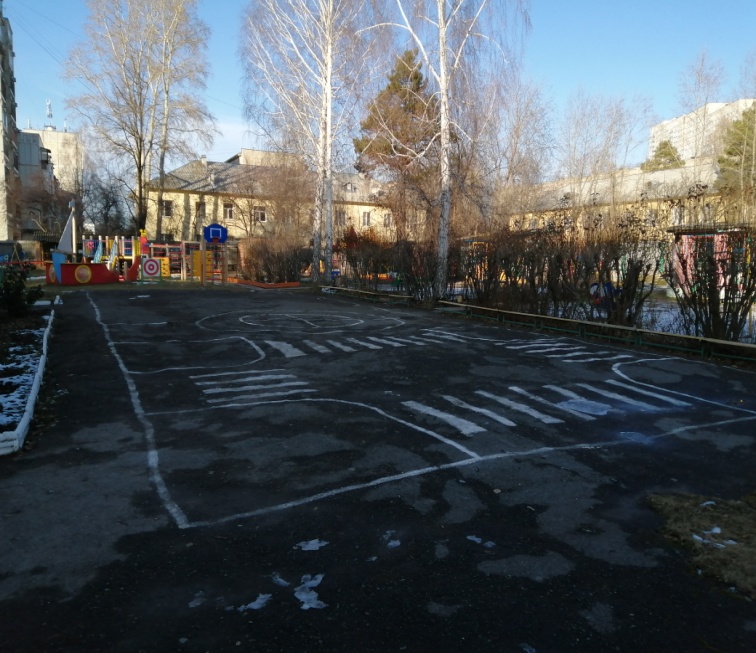